МКДОУ№52 пгт.Дружинино
Презентация проекта
«23 февраля –день
Защитника отечества»
Группа раннего возраста 1
Цель:
Формировать у детей раннего дошкольного возраста чувство патриотизма, гордости и уважения за РОССИЙСКУЮ армию
Задачи:
1. Развивать интеллектуальные, двигательные, творческие способности воспитанников в разнообразных видах деятельности.
2. Создавать атмосферу радости, способствовать индивидуальному самовыражению в процессе, формировать положительное эмоциональное состояние всех участников проекта.
День первый:Просмотр иллюстраций:
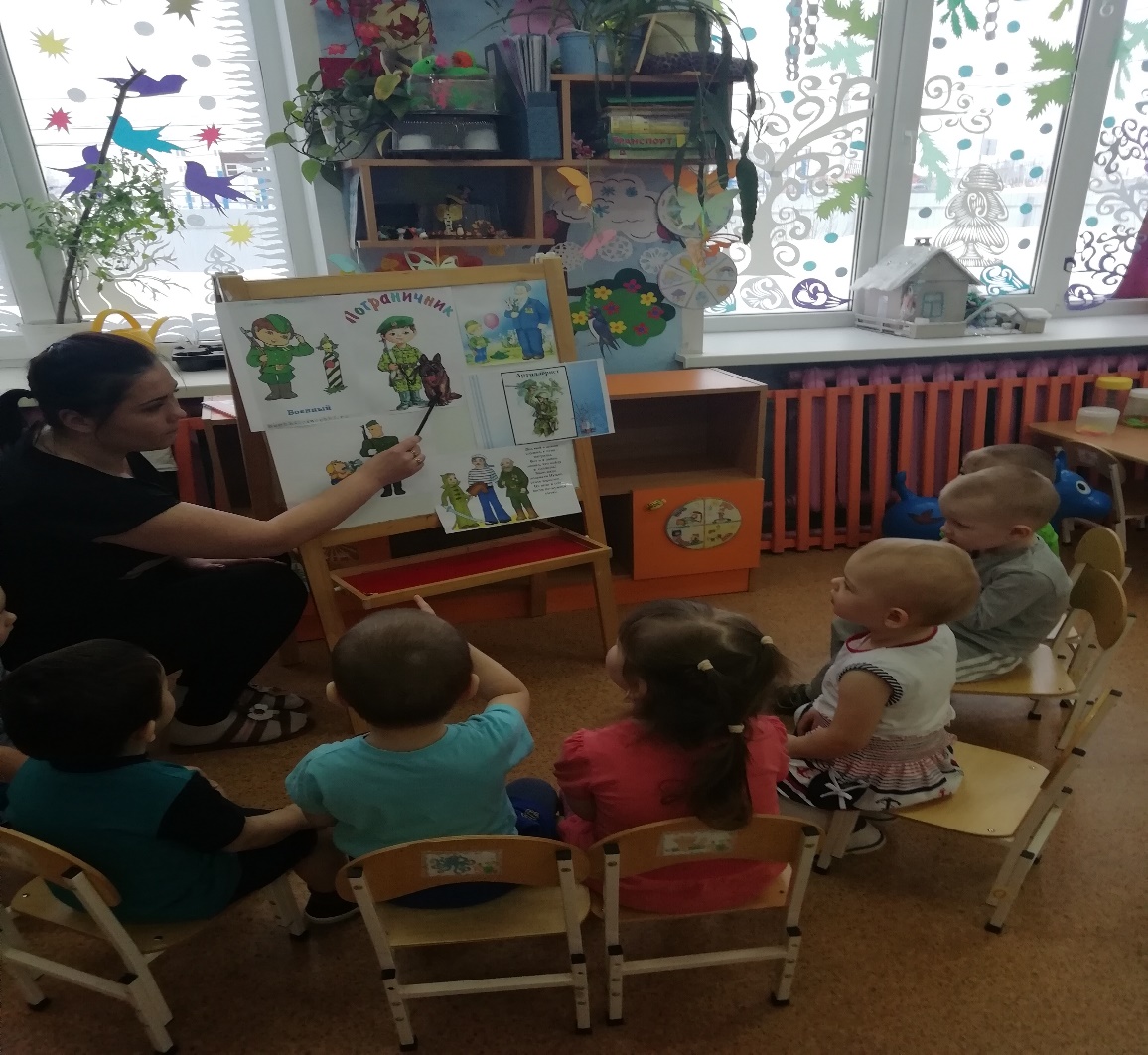 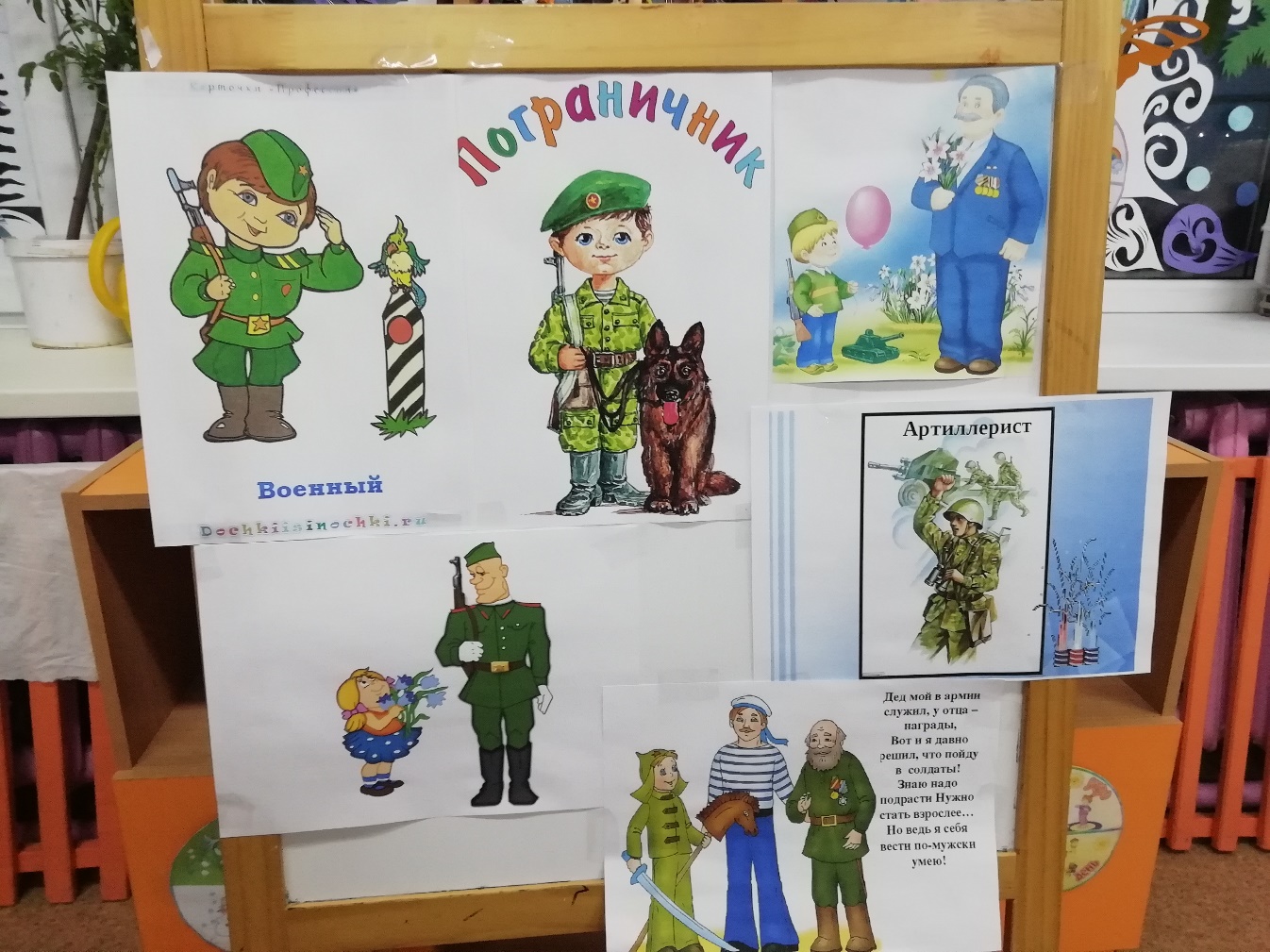 Беседа: «Какой скоро праздник? Кого мы будем поздравлять?»
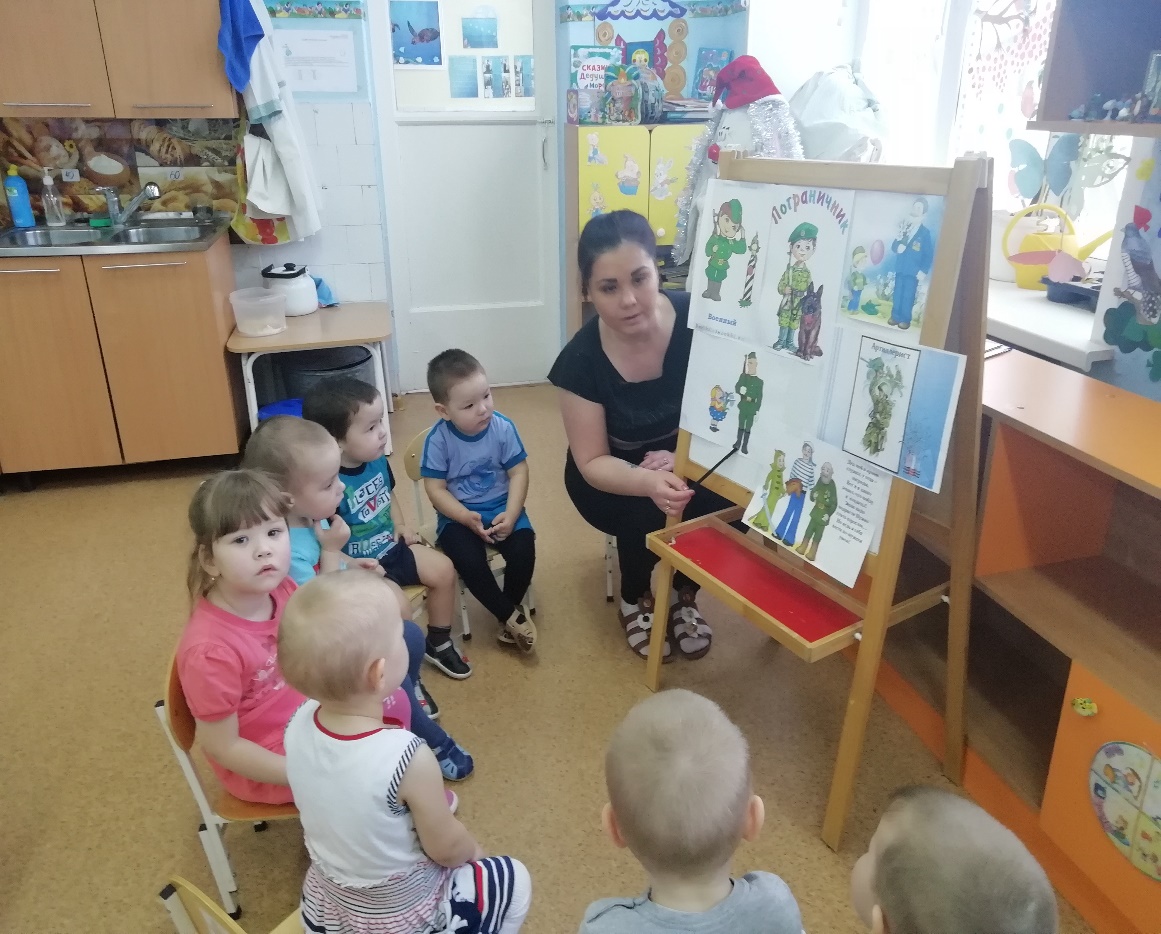 Подвижная игра «Сбей снаряд»
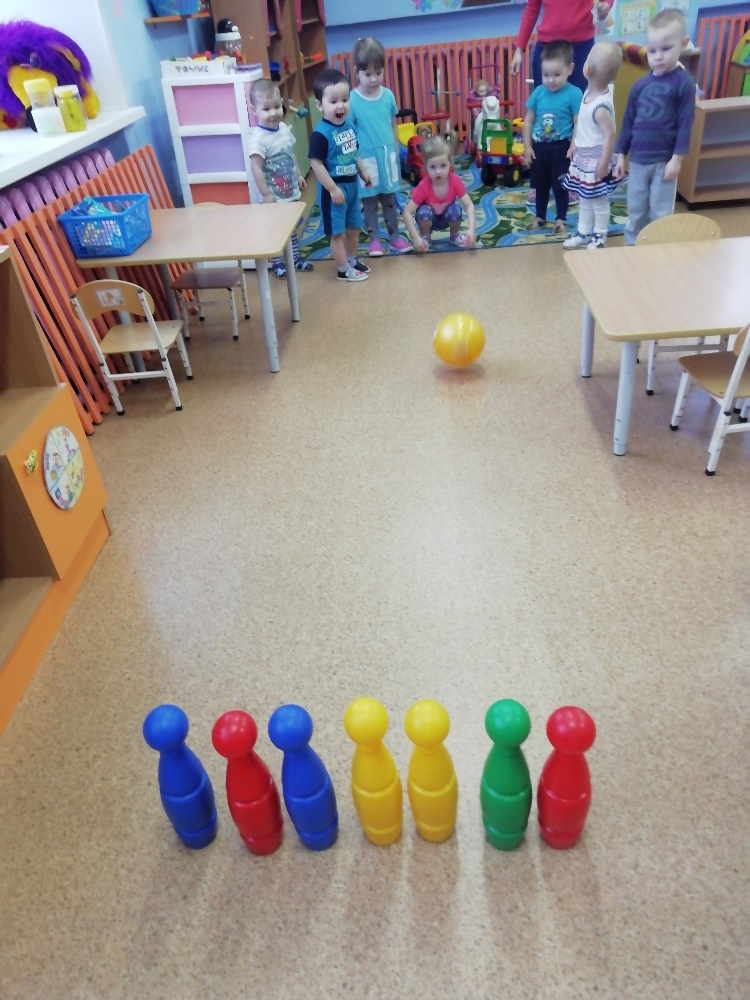 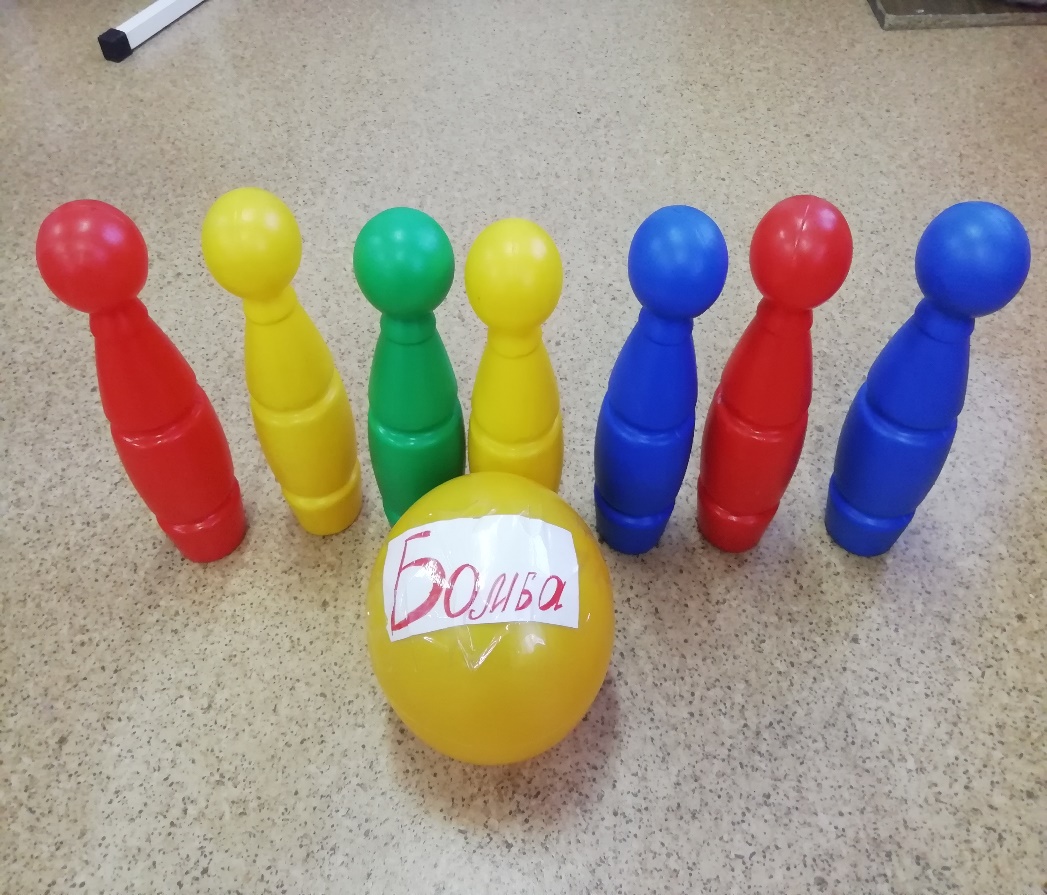 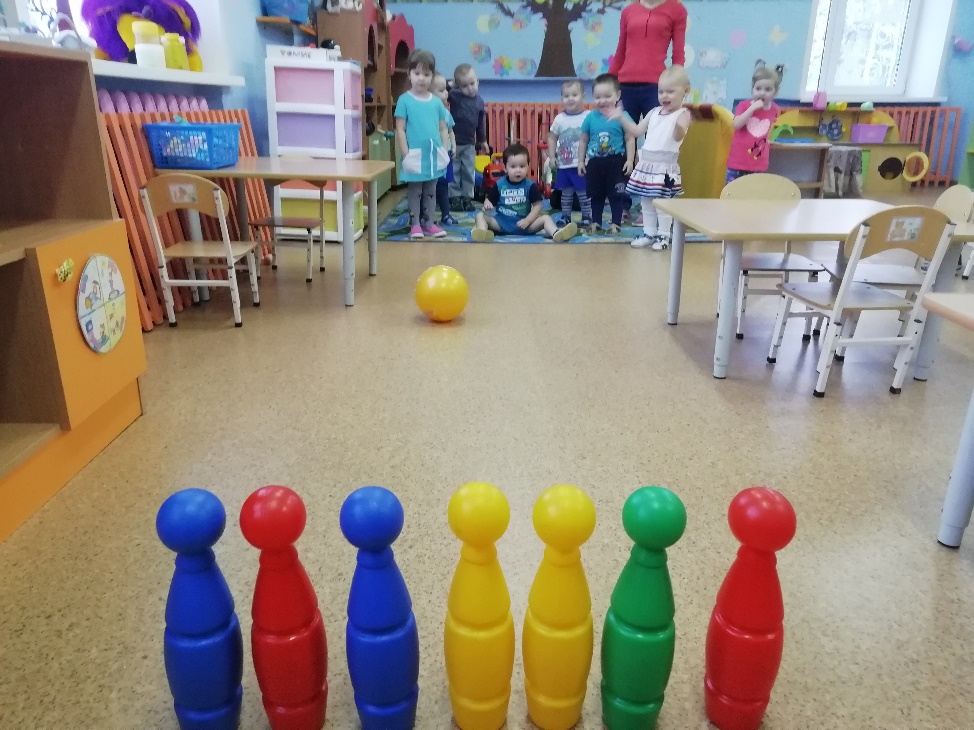 День второй: работа с родителями, сбор фотографий наших пап, для оформления стен газеты «Мой папа»
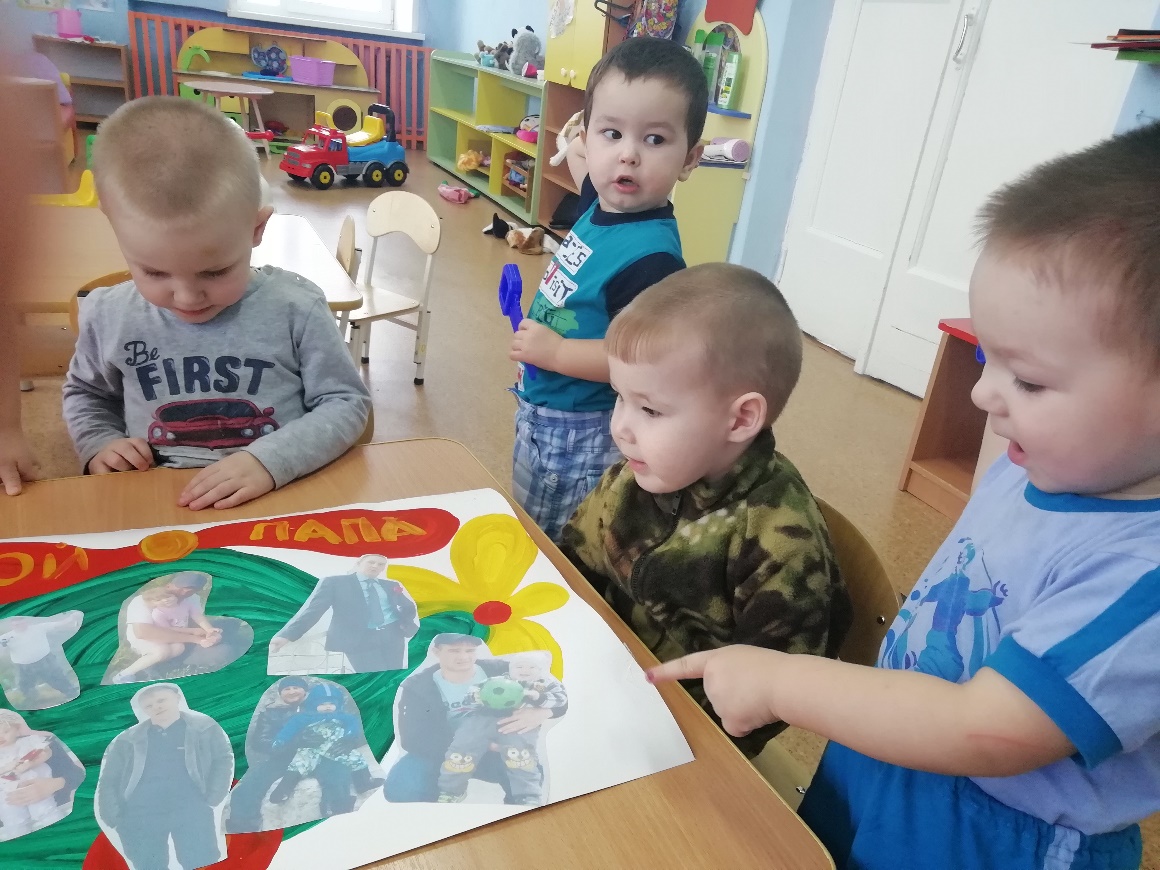 Беседа с детьми на тему «Какие есть войска», просмотр иллюстраций
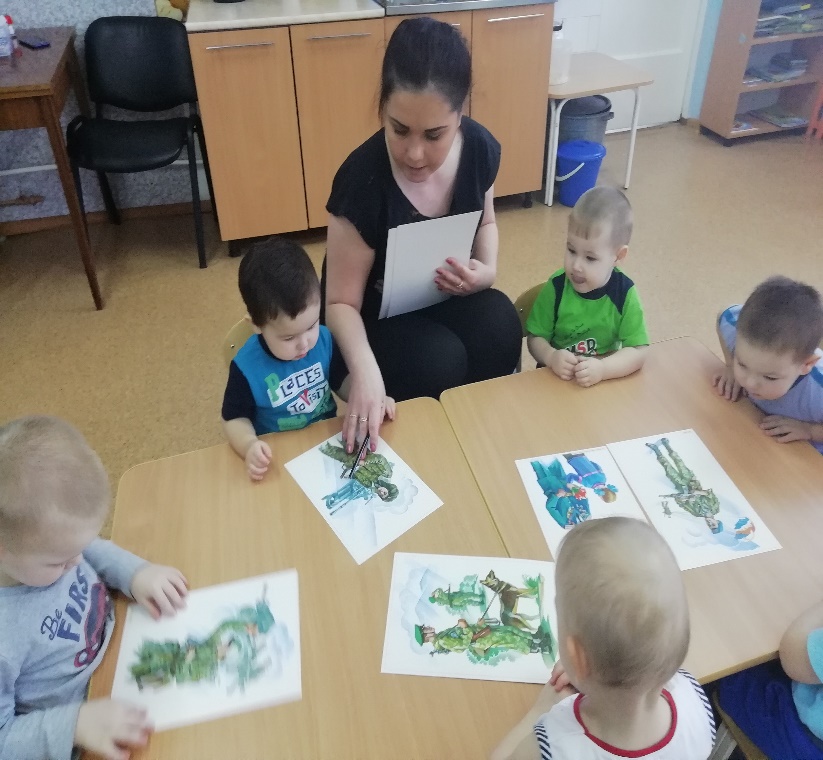 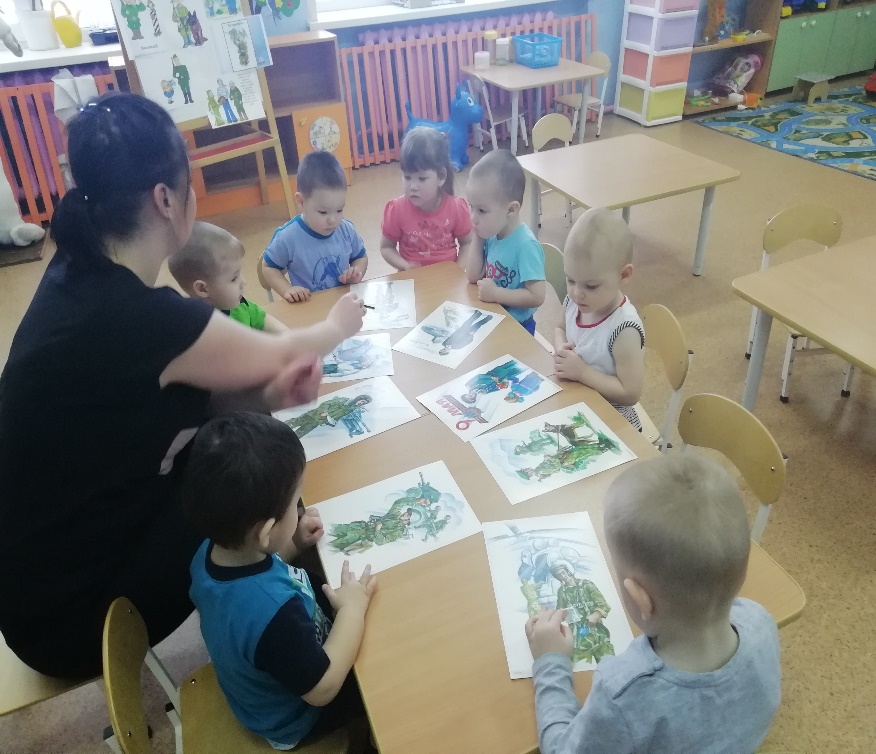 Подвижная игра «Летит в небе самолёт…»
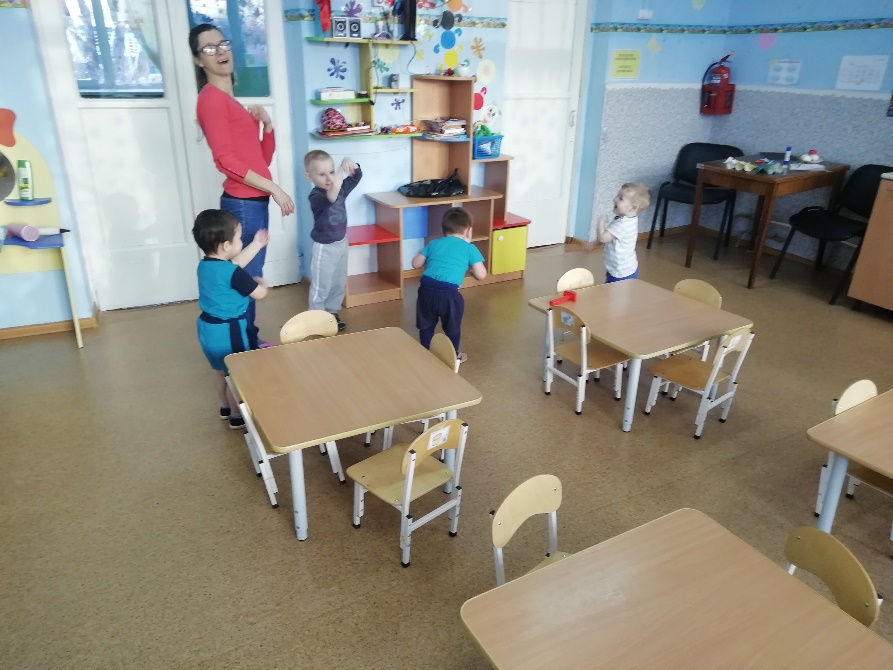 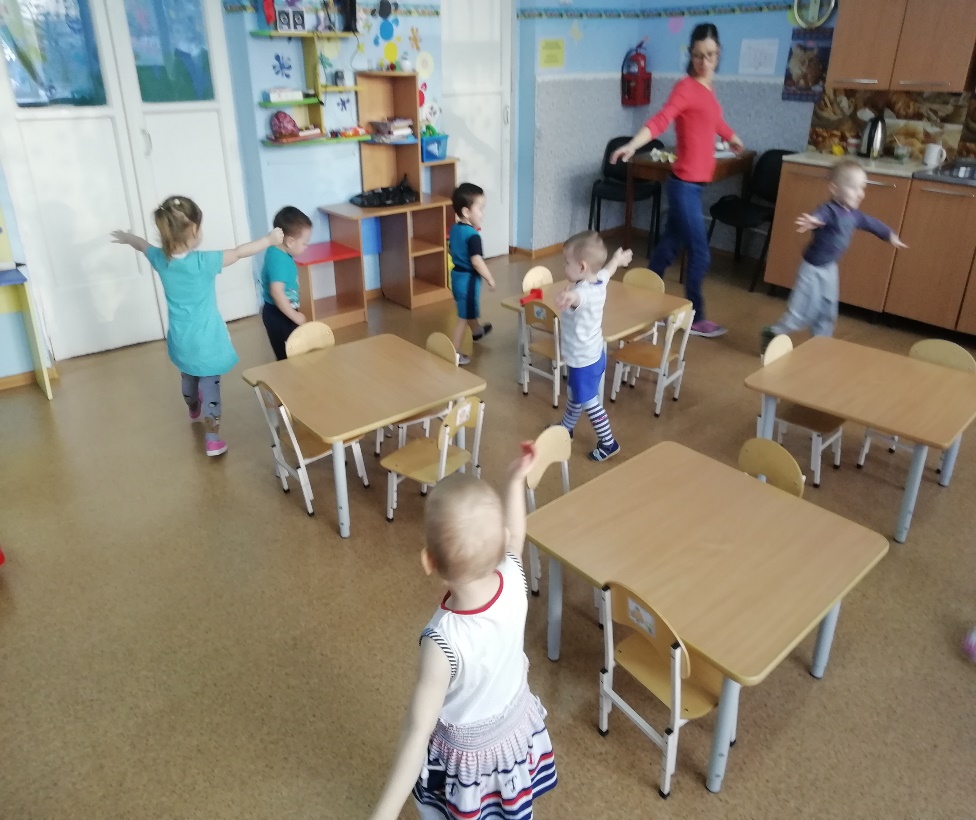 День третий: просмотр иллюстраций военная техника нашей страны.
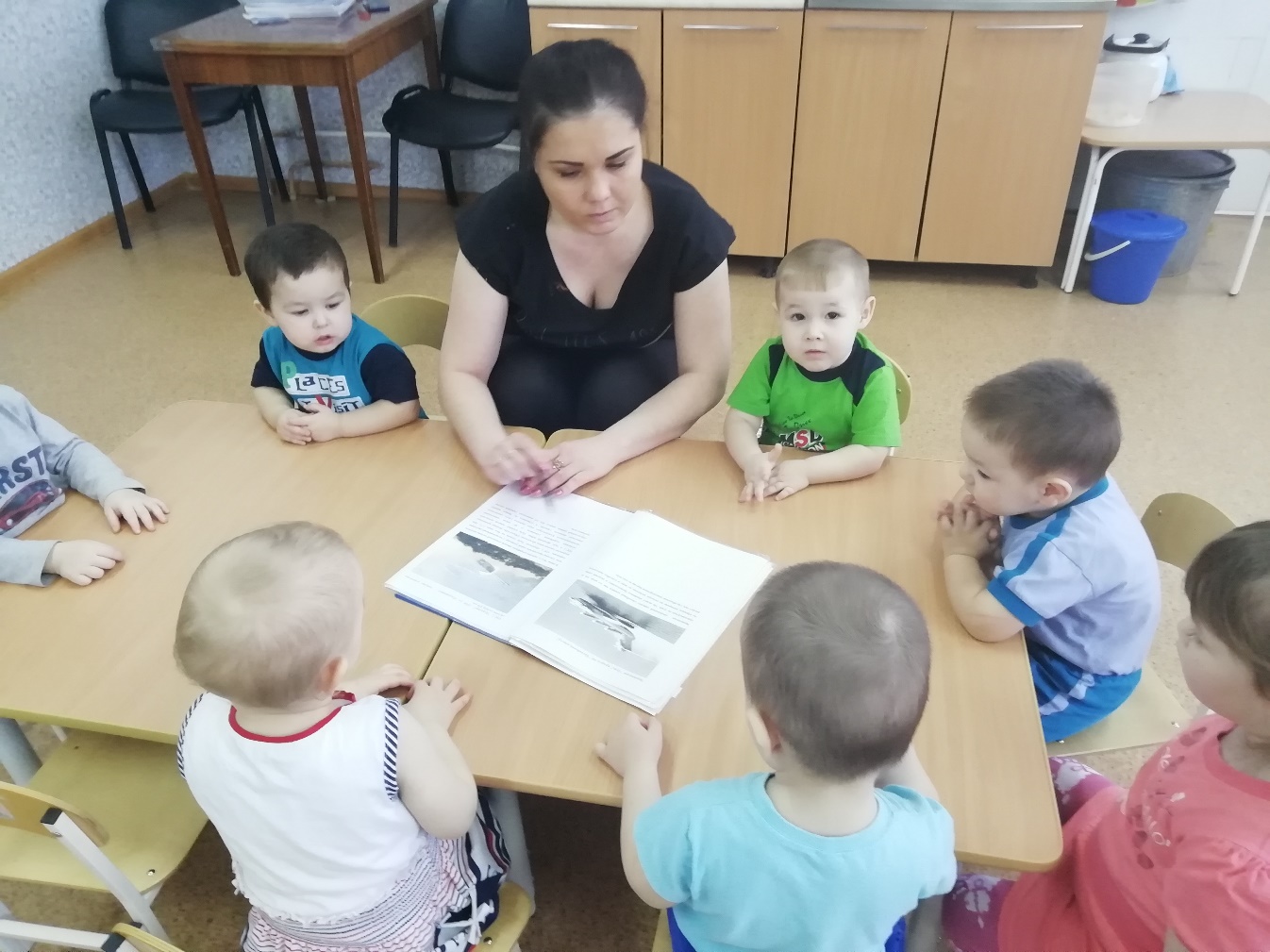 Игровая деятельность «Самолётики»
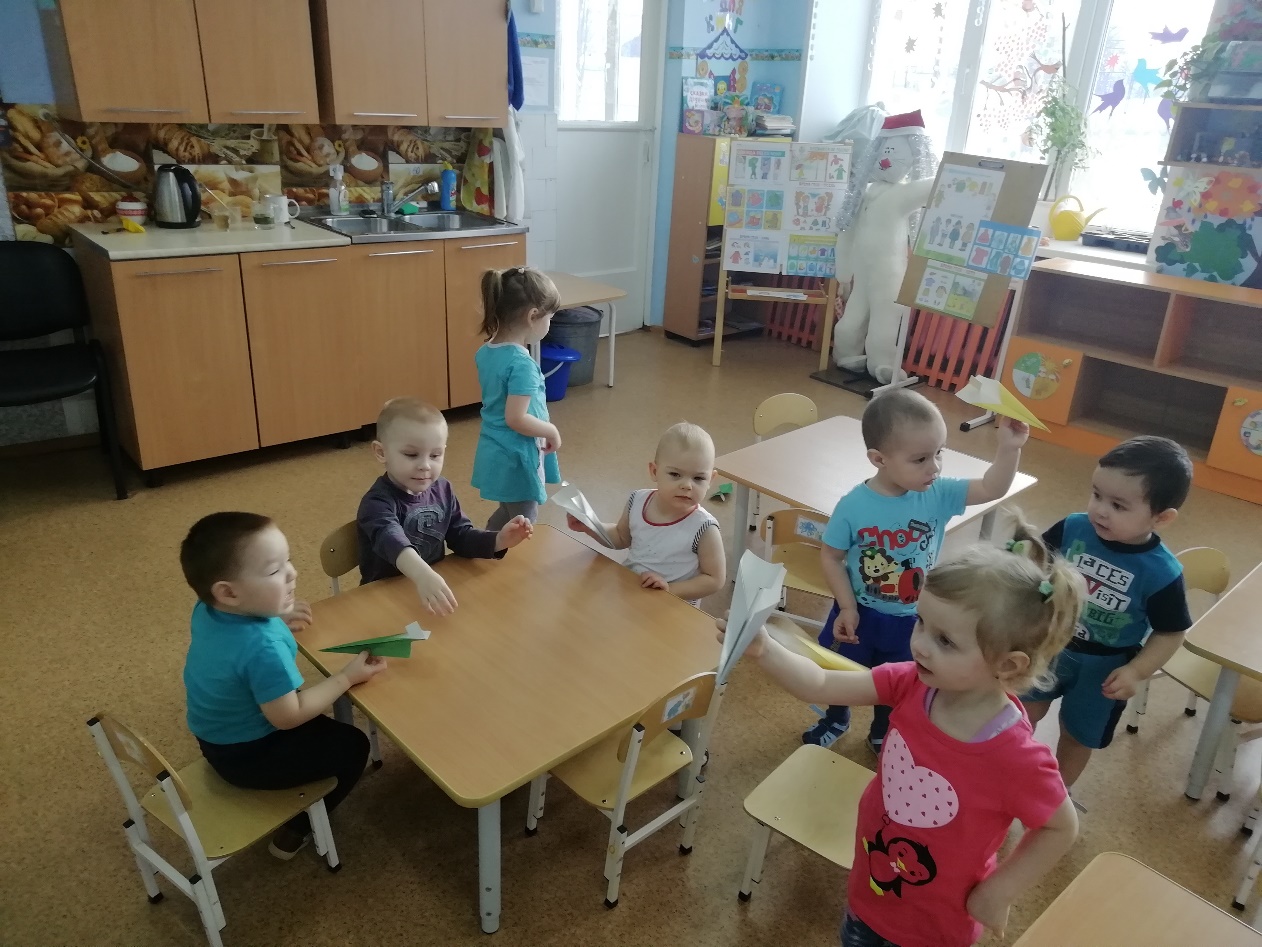 Игровая деятельность «Кораблики»
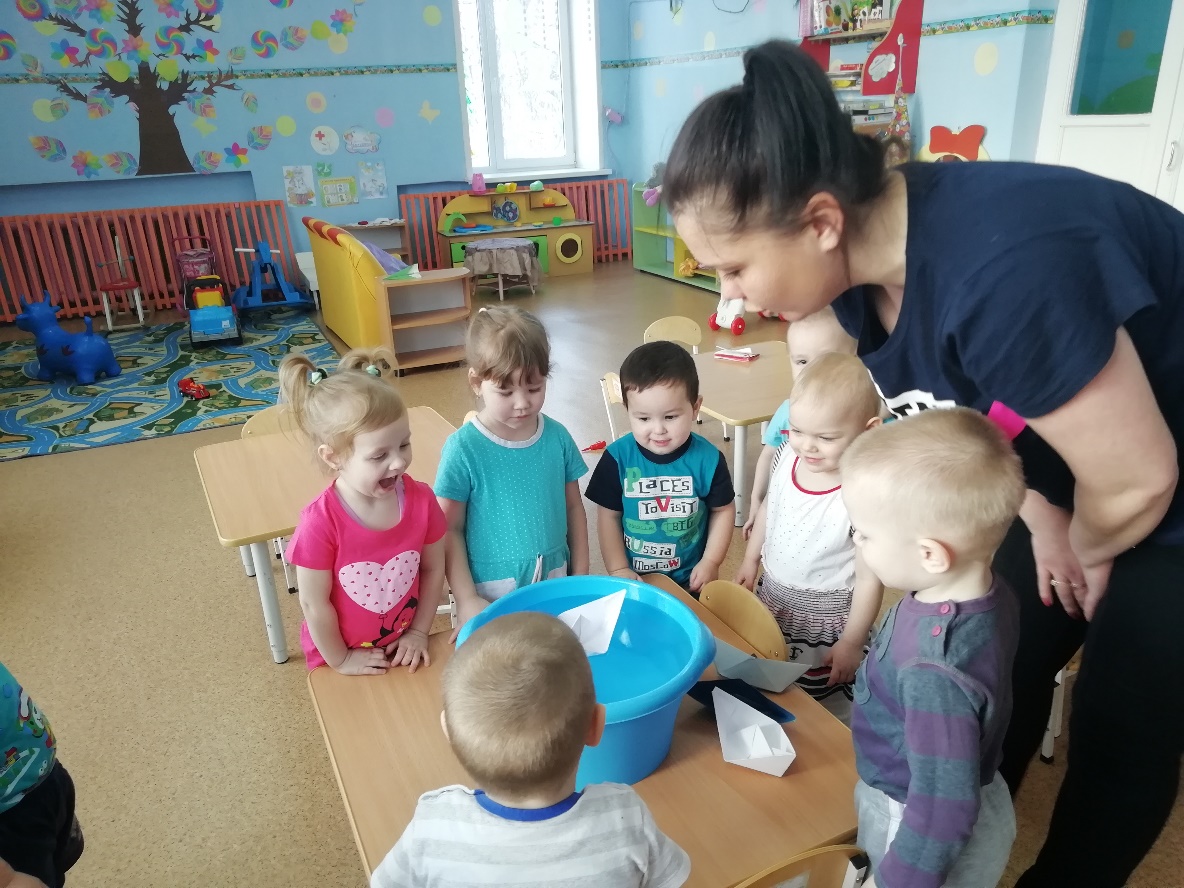 Четвёртый день: книжная выставкана тему 23 февраля, просмотр иллюстраций
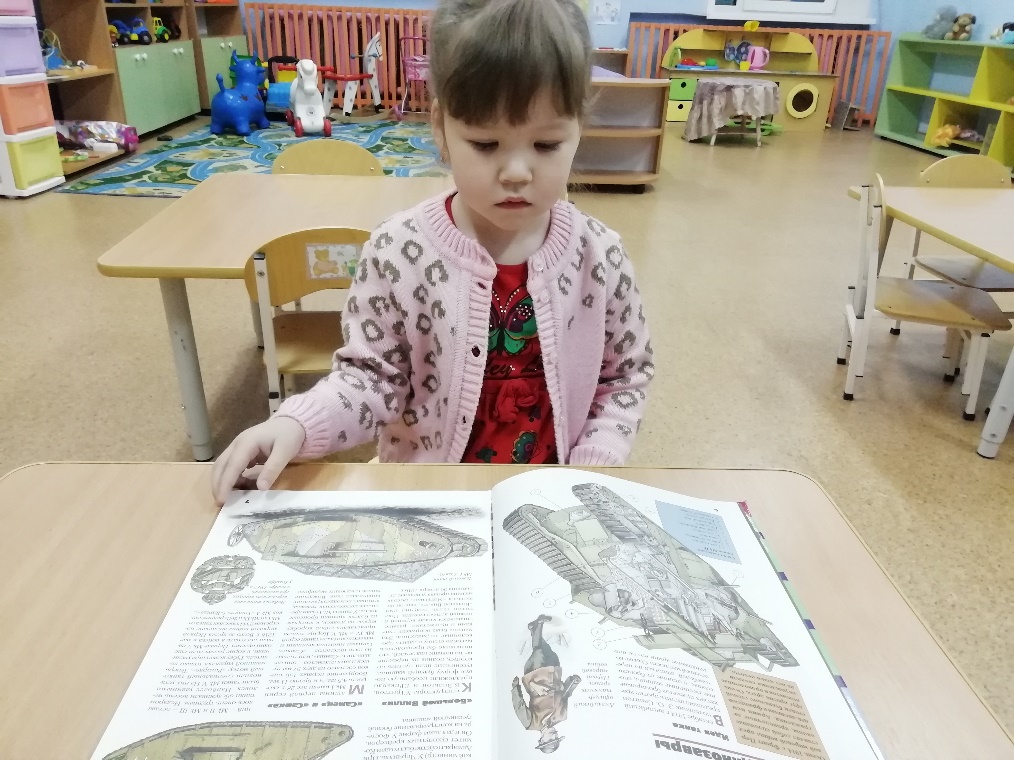 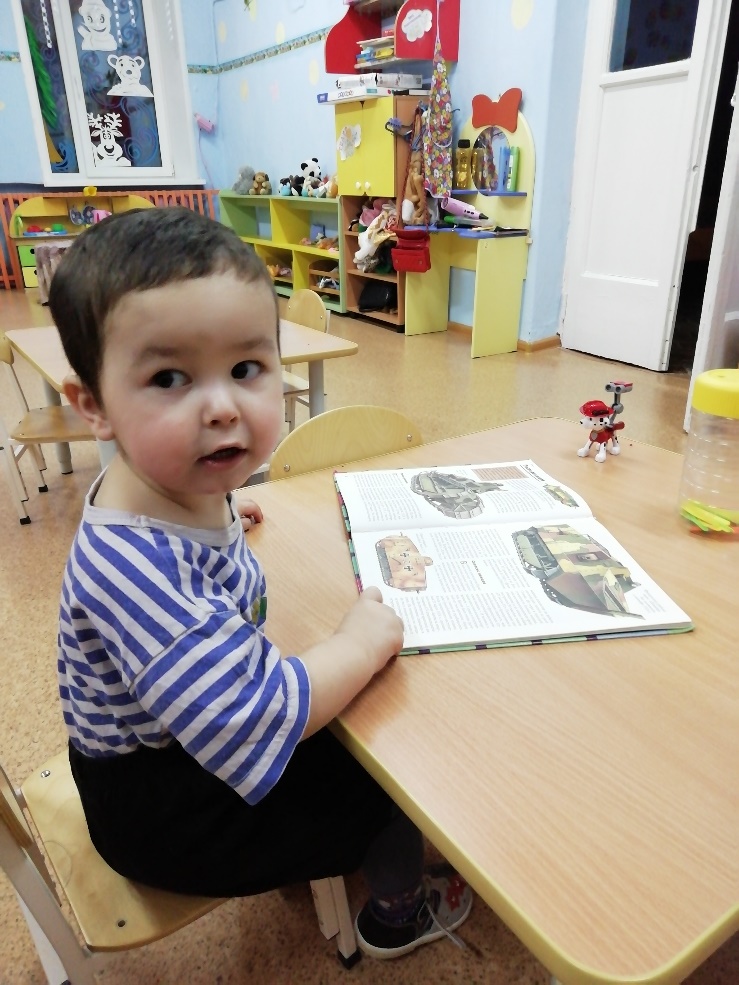 Рисование на тему: «Праздничный салют»
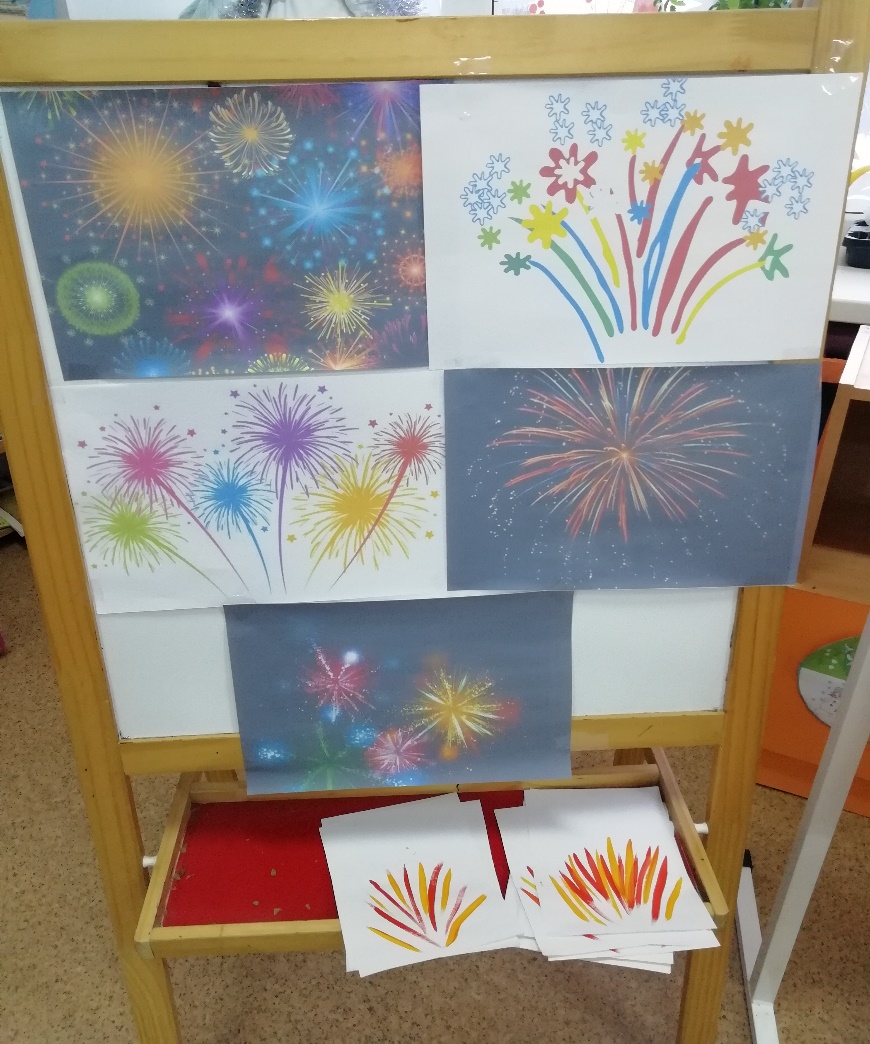 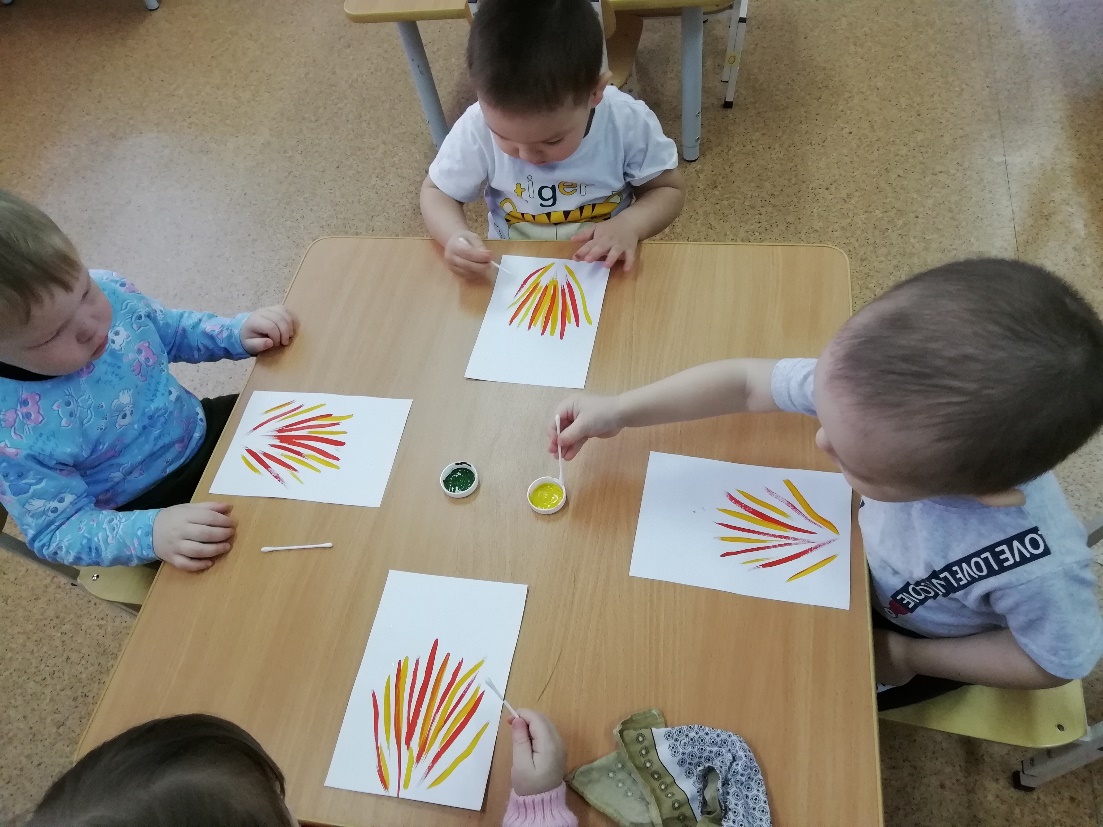 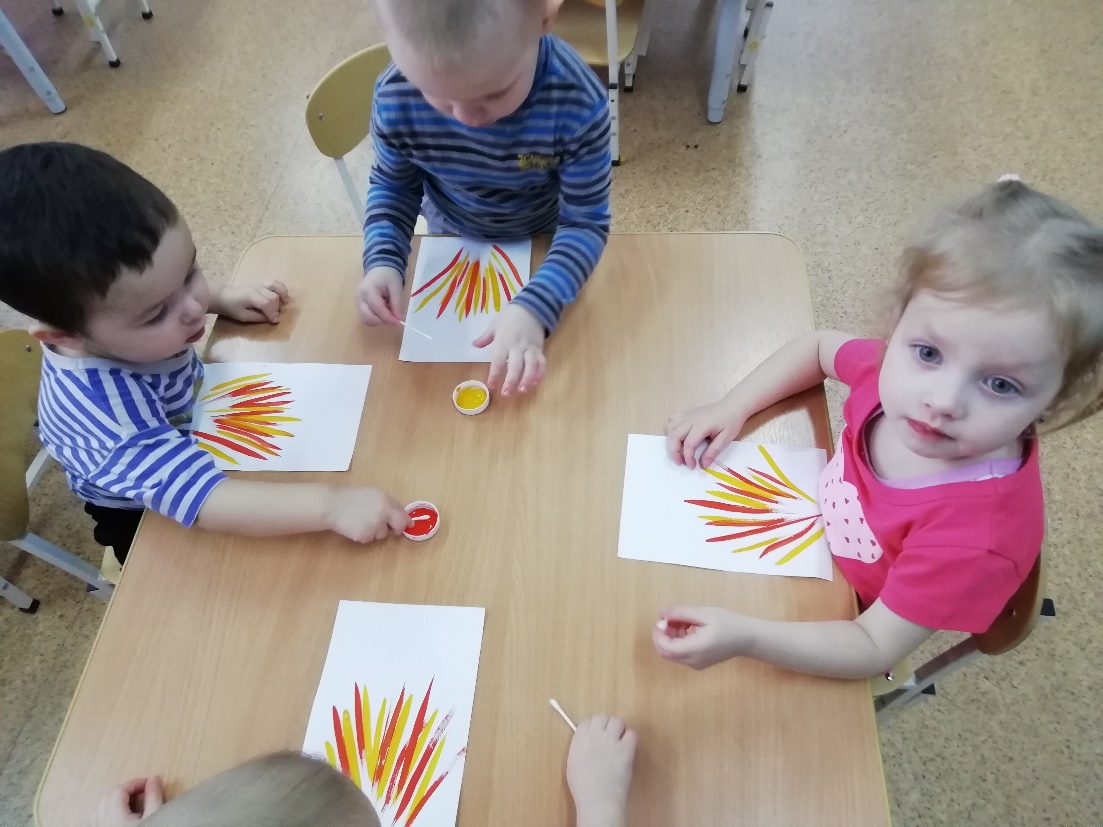 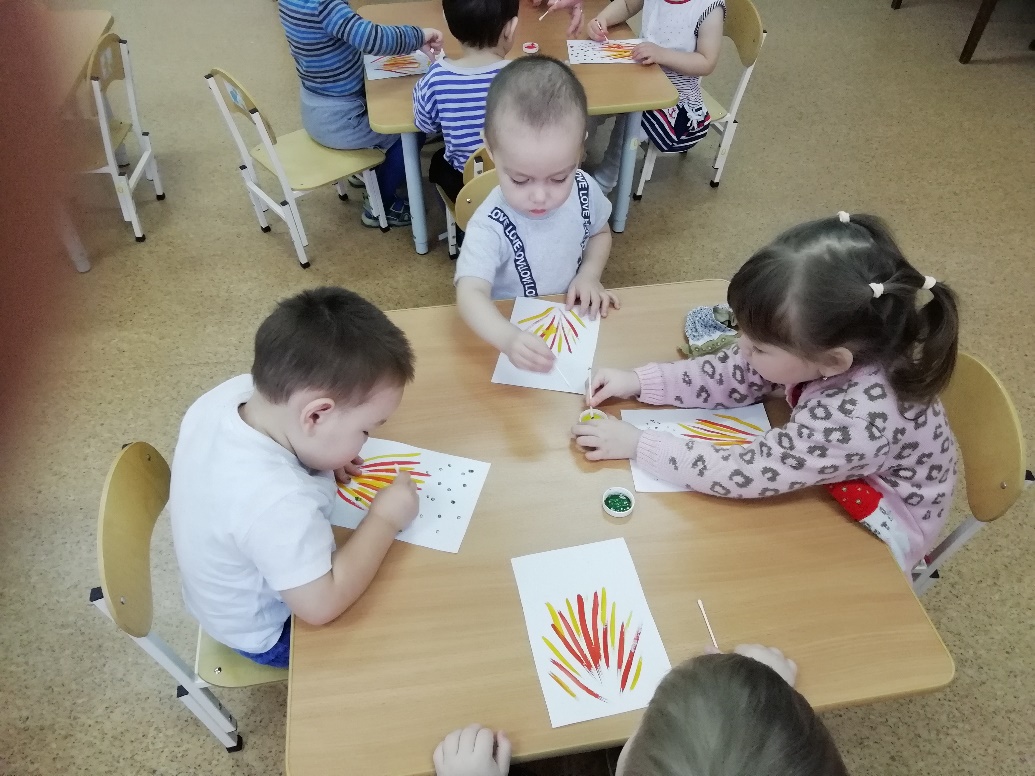 Игровая деятельность «Военная техника»
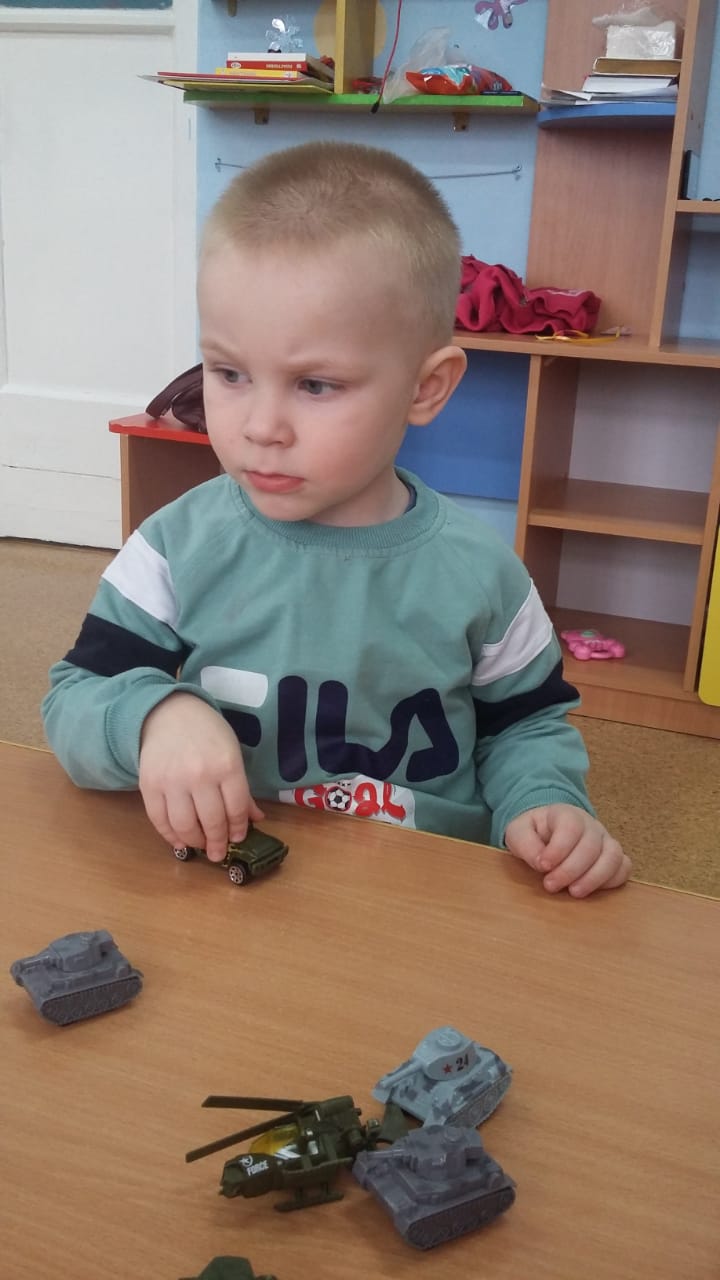 Пятый день: настольная игра «Военные пазлы»
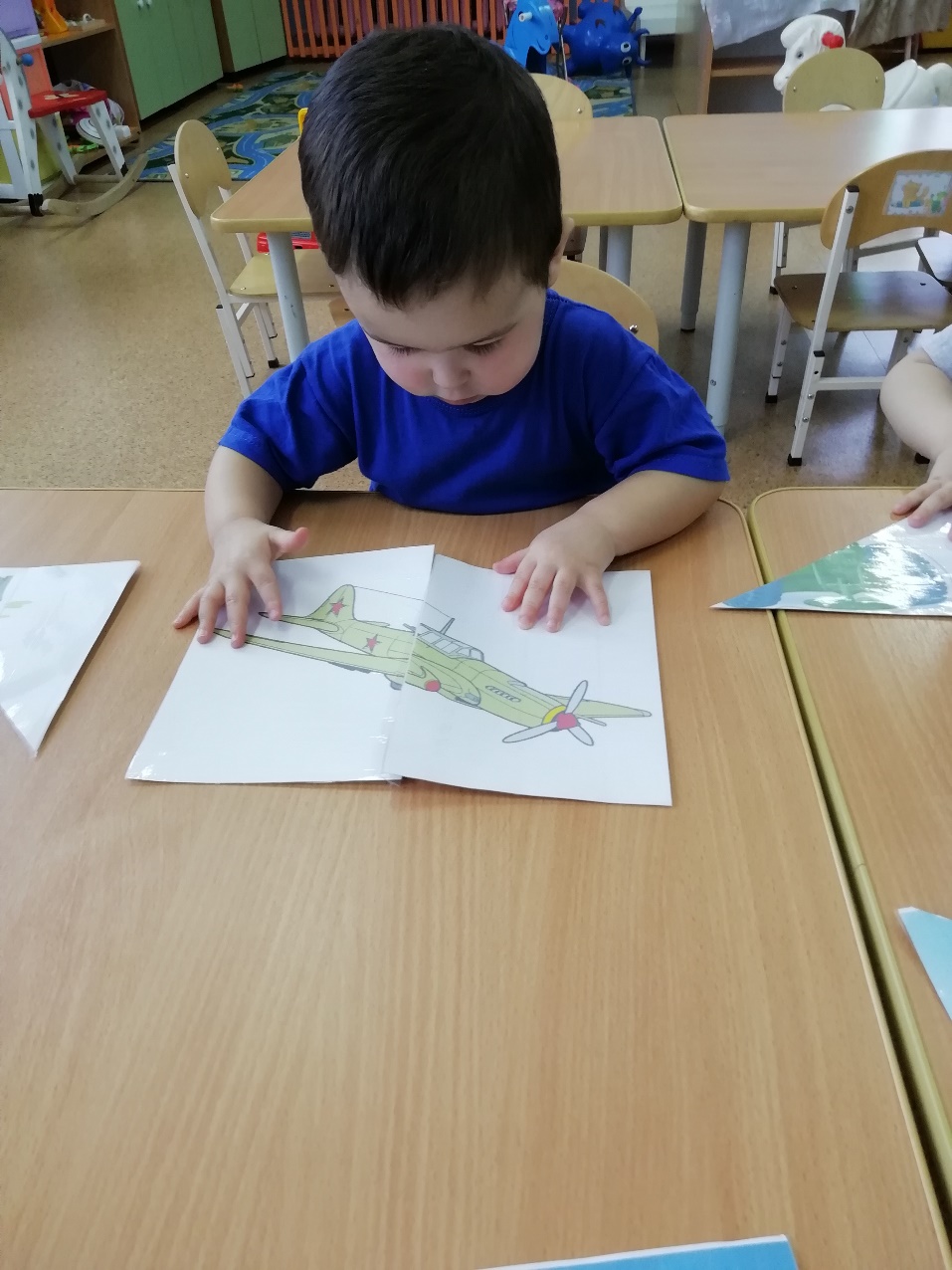 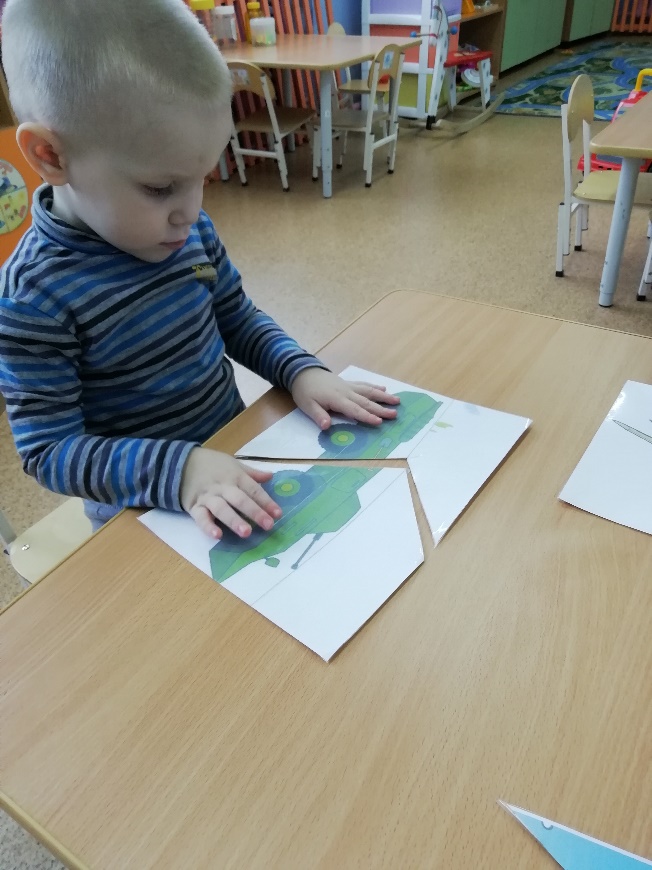 Подвижная игра: «Маршируем с флажками»
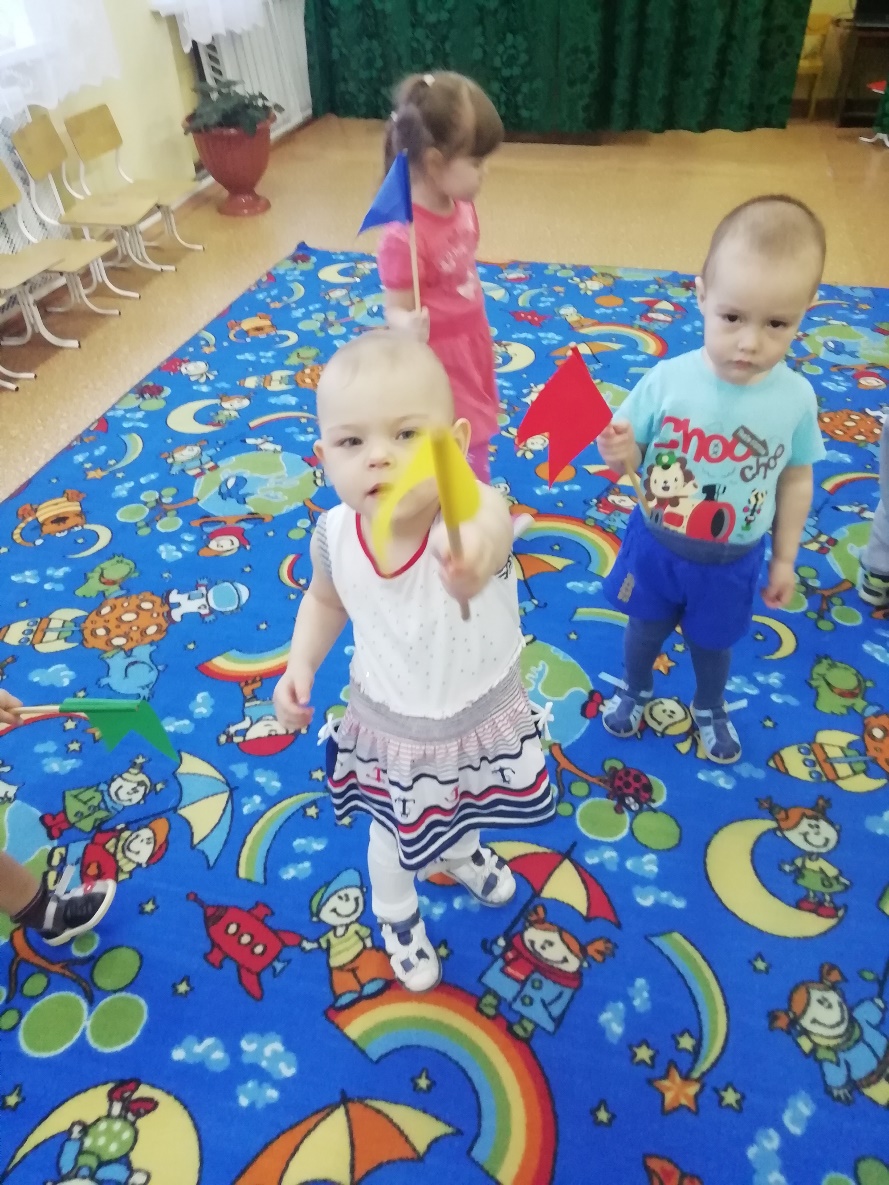 Раскрашивание раскраски на тему «Военная техника»
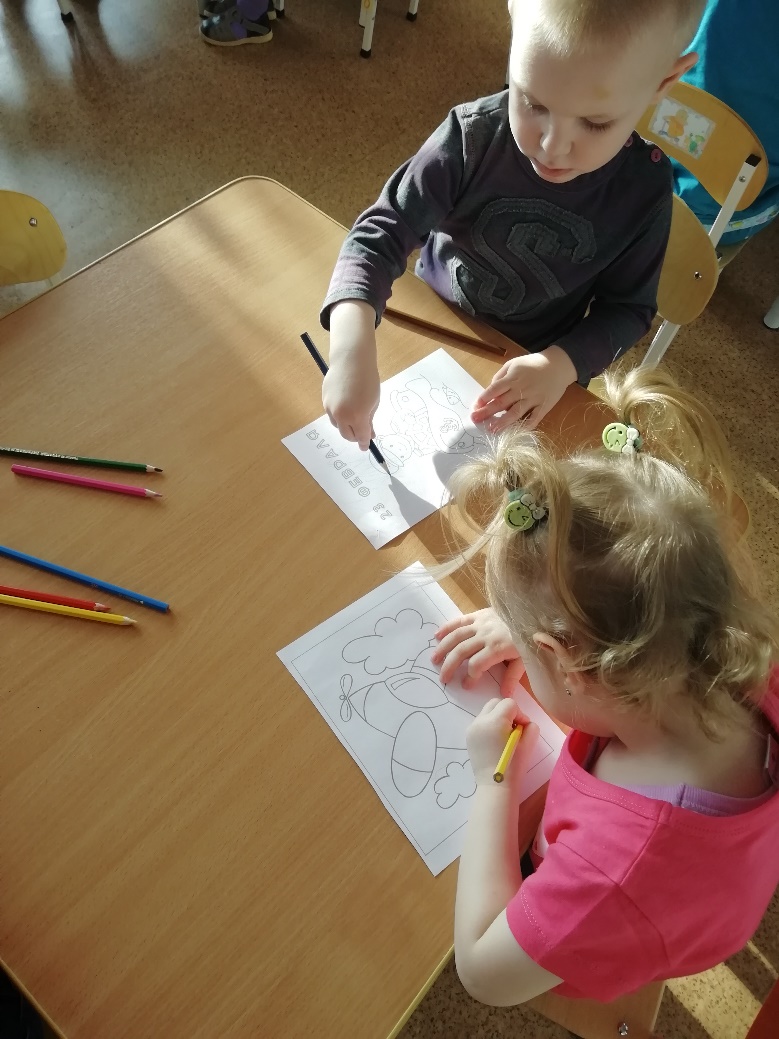 Создание стенгазеты «Мы папу поздравляем!»
Во время реализации проекта прослушивали детские песни на тему «23 февраля»
Итоговое мероприятие «Развлечение, на тему «23 февраля»»
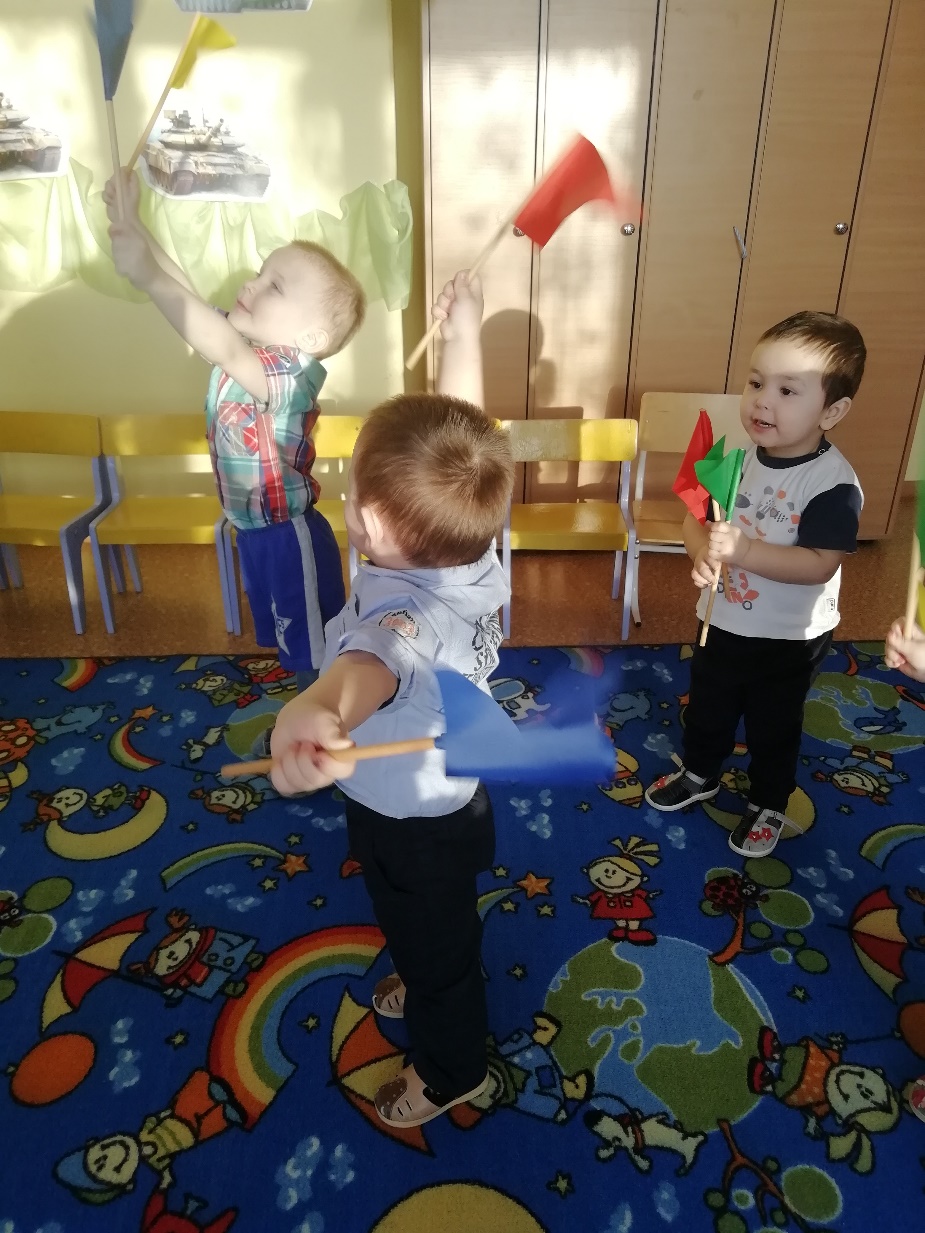 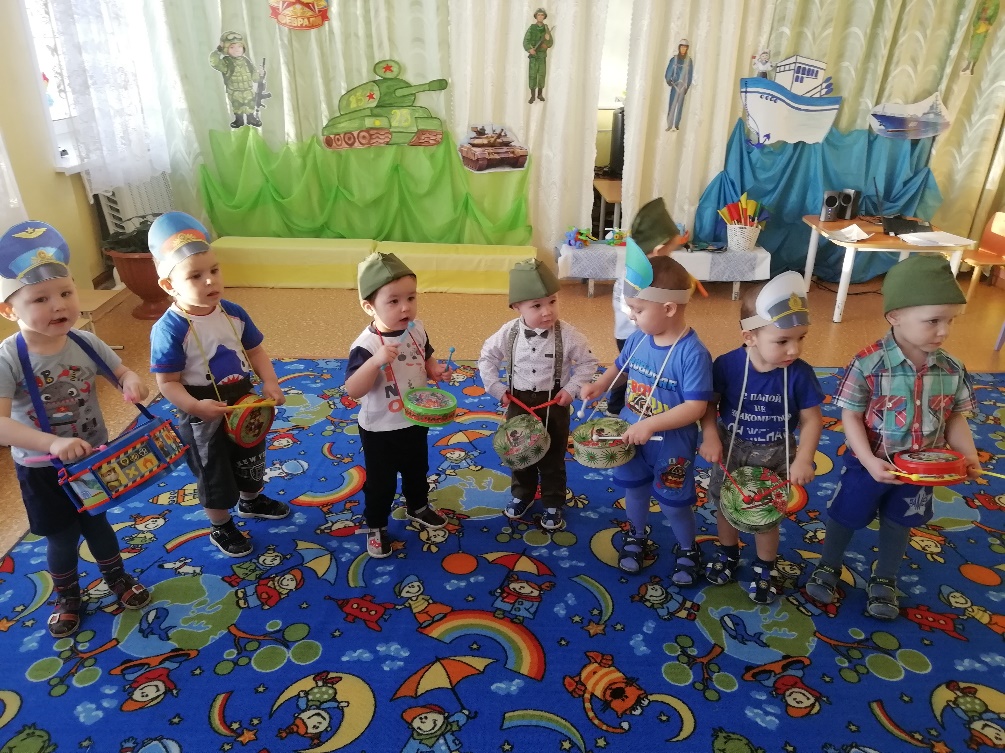 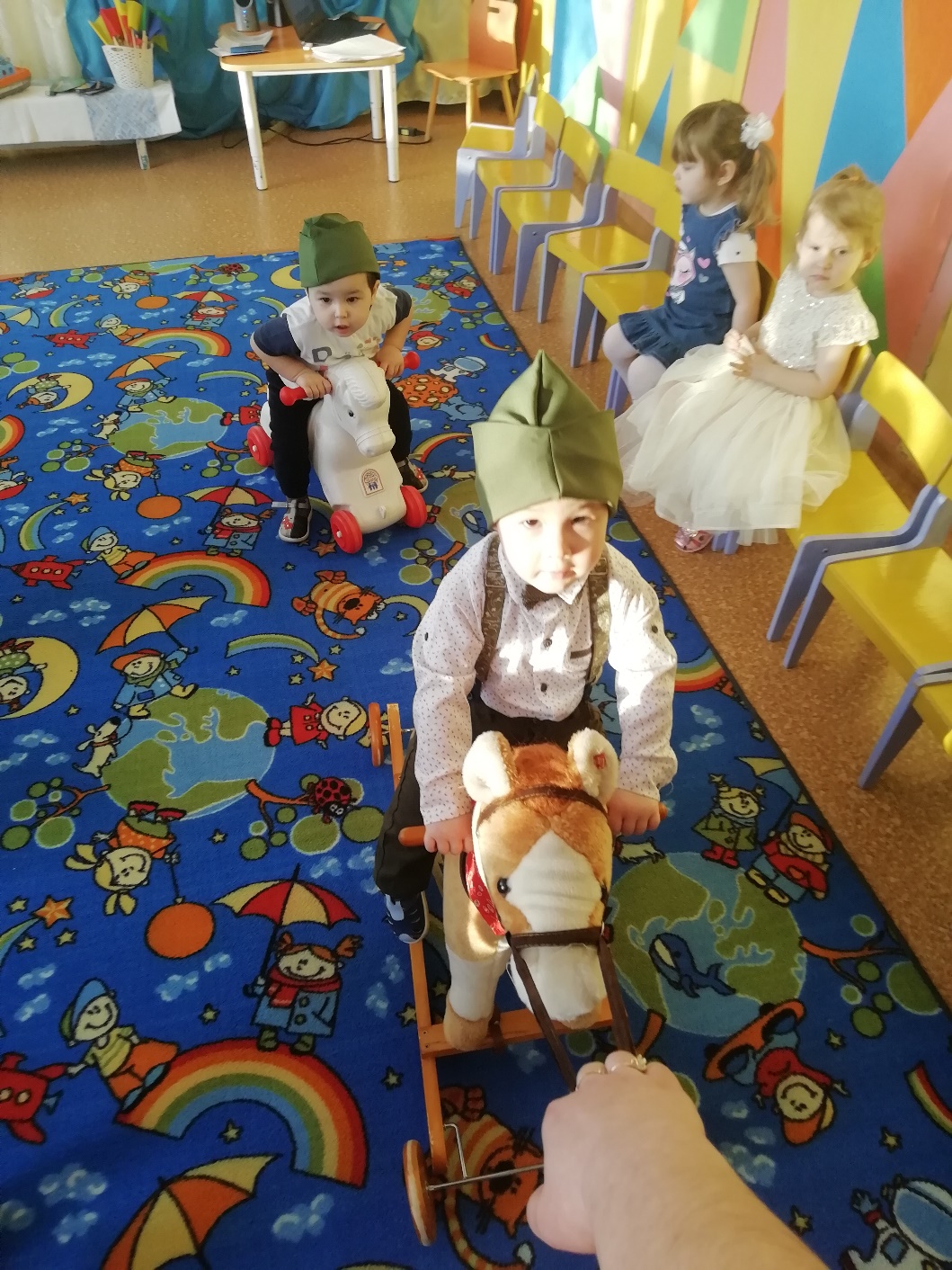 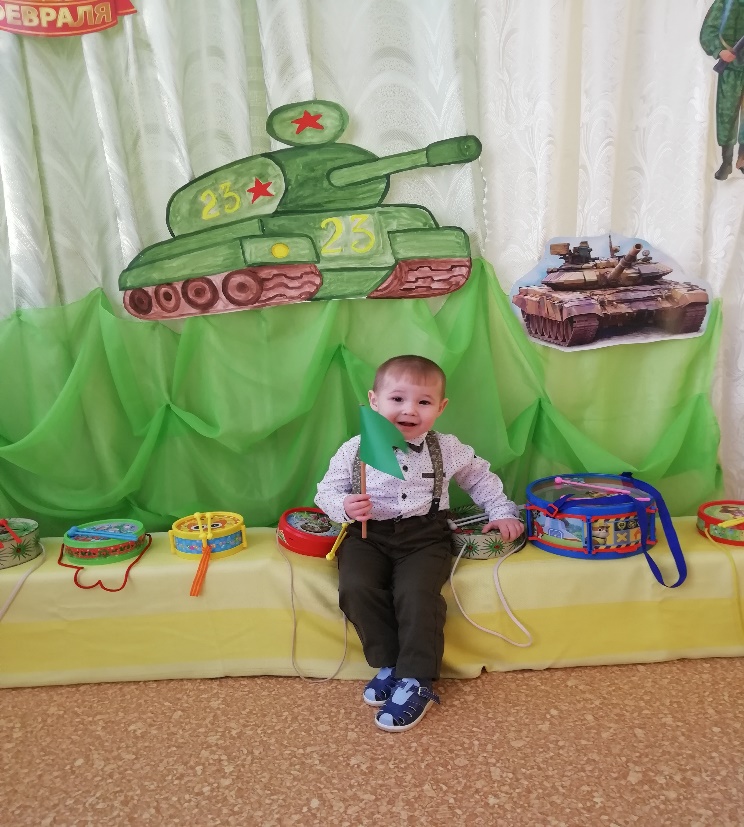 А так же, были изготовлены памятные подарки нашим папам!
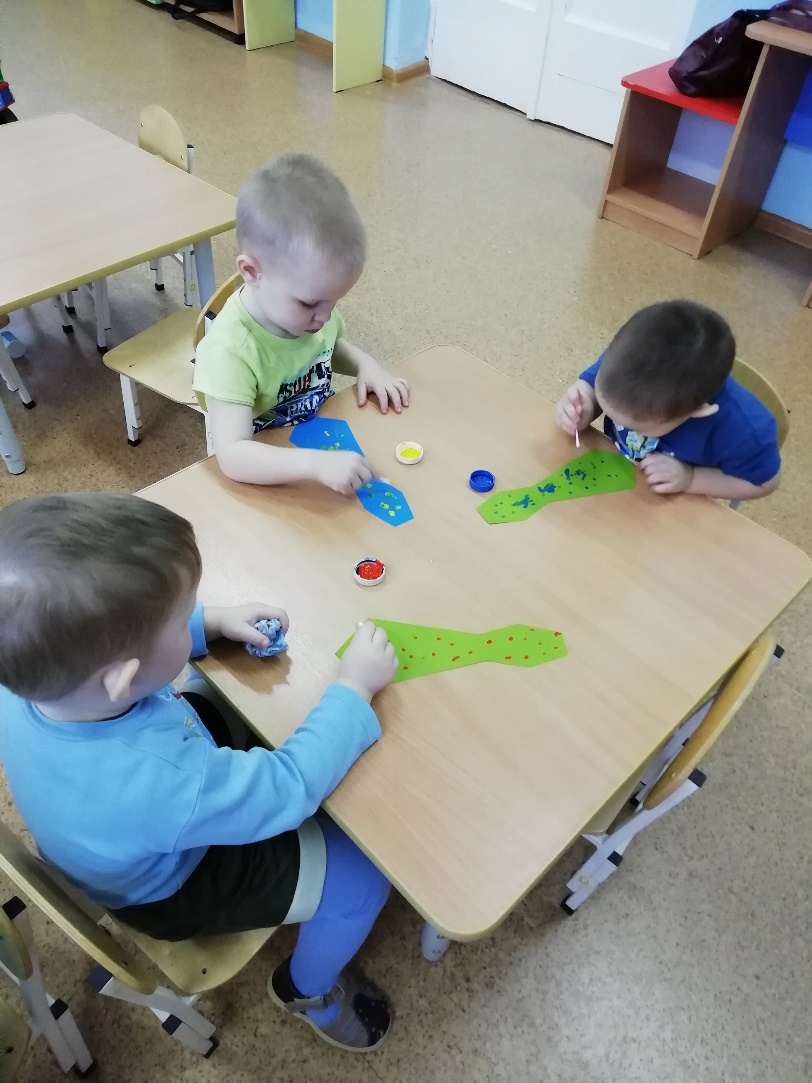 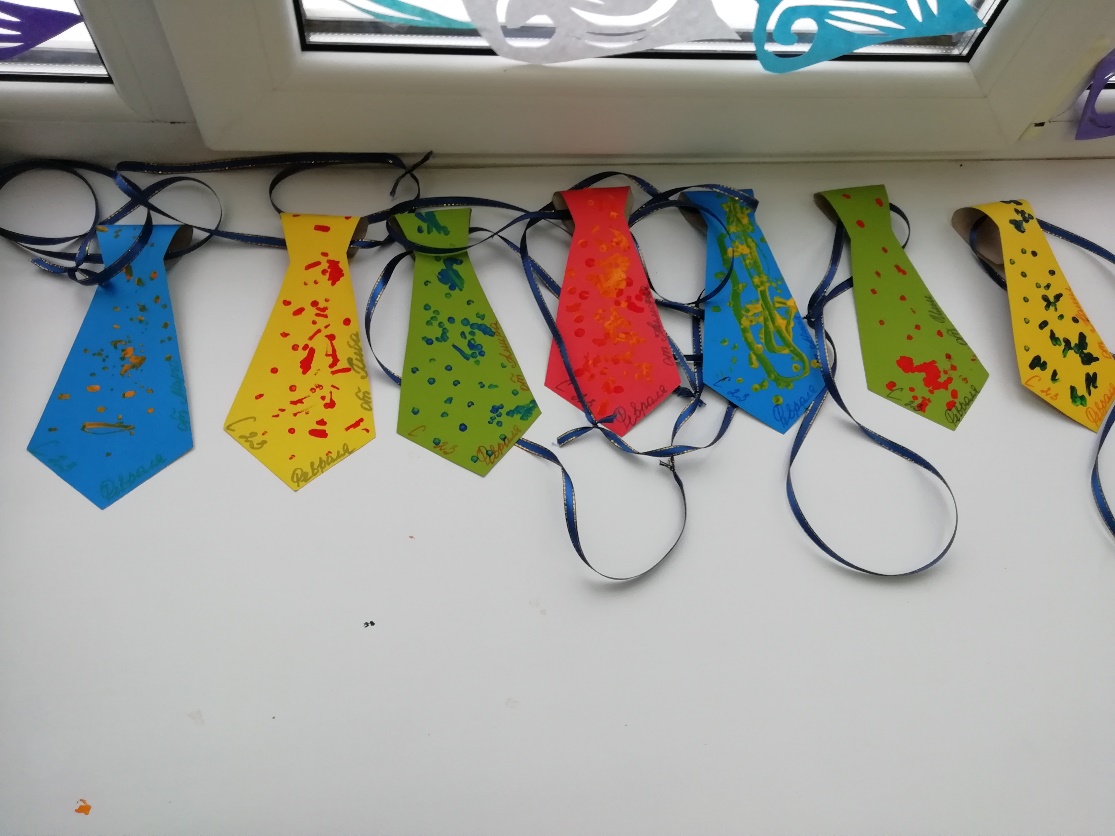 В ближайшие время будет создан видео ролик на тему «Посвящается папам»,ссылка на просмотр будет предоставлена коллегам с помощью рабочей группы WhatsApp
Спасибо за внимание!!!